Georgia EM Grants Manager State and Local Cybersecurity Grant Program
Preparedness Grants and Programs 
HSGrants@gema.ga.gov
(404) 635-7095
How to complete the State and Local Cybersecurity Grant Program application
Please access Georgia EM Grants Manager portal by following the link provided: https://ga.emgrants.com 
Enter your Email and Password
Select Sign-In
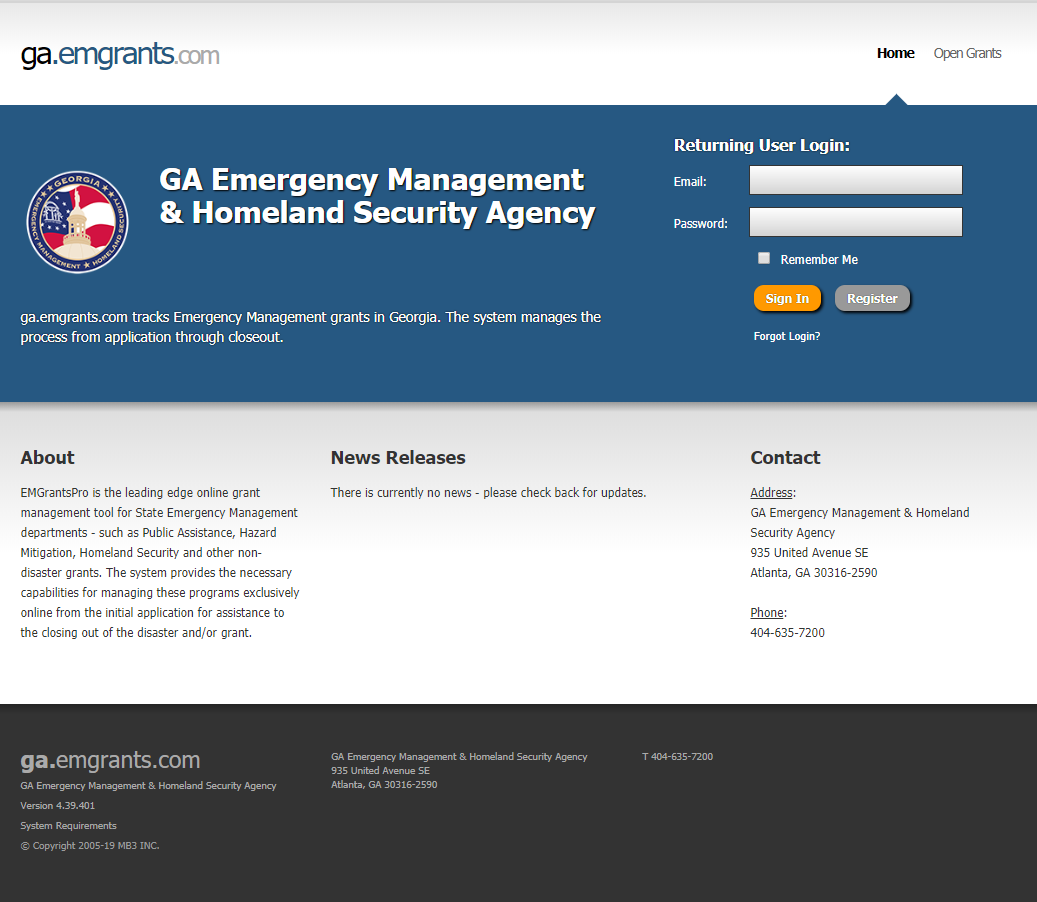 Select Apply Now
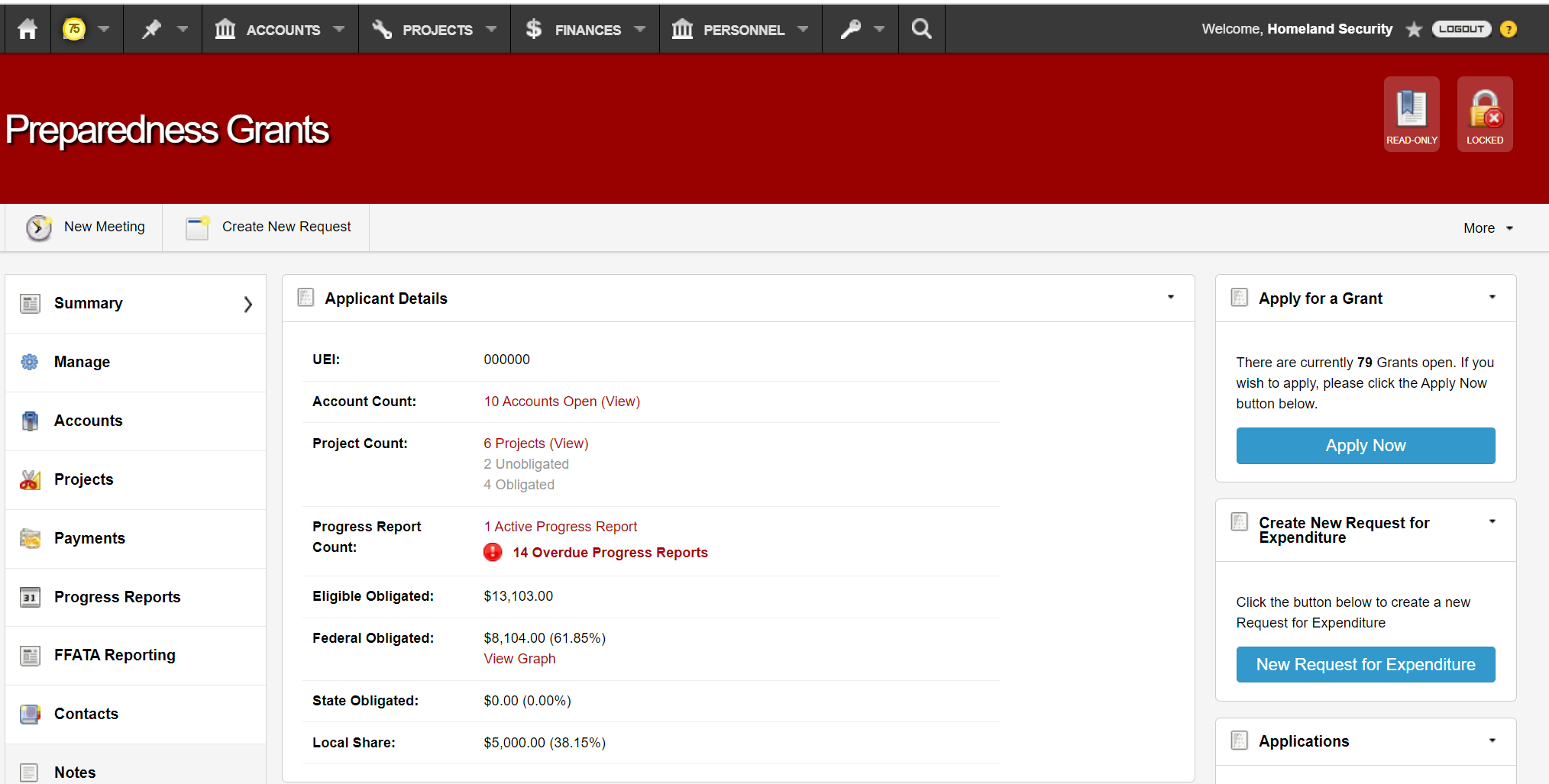 Select the “2022 – State and Local Cybersecurity Grant Program” from the Grant drop-down list.
Select the applicable Objective from the Project Type drop-down list.
Select Create
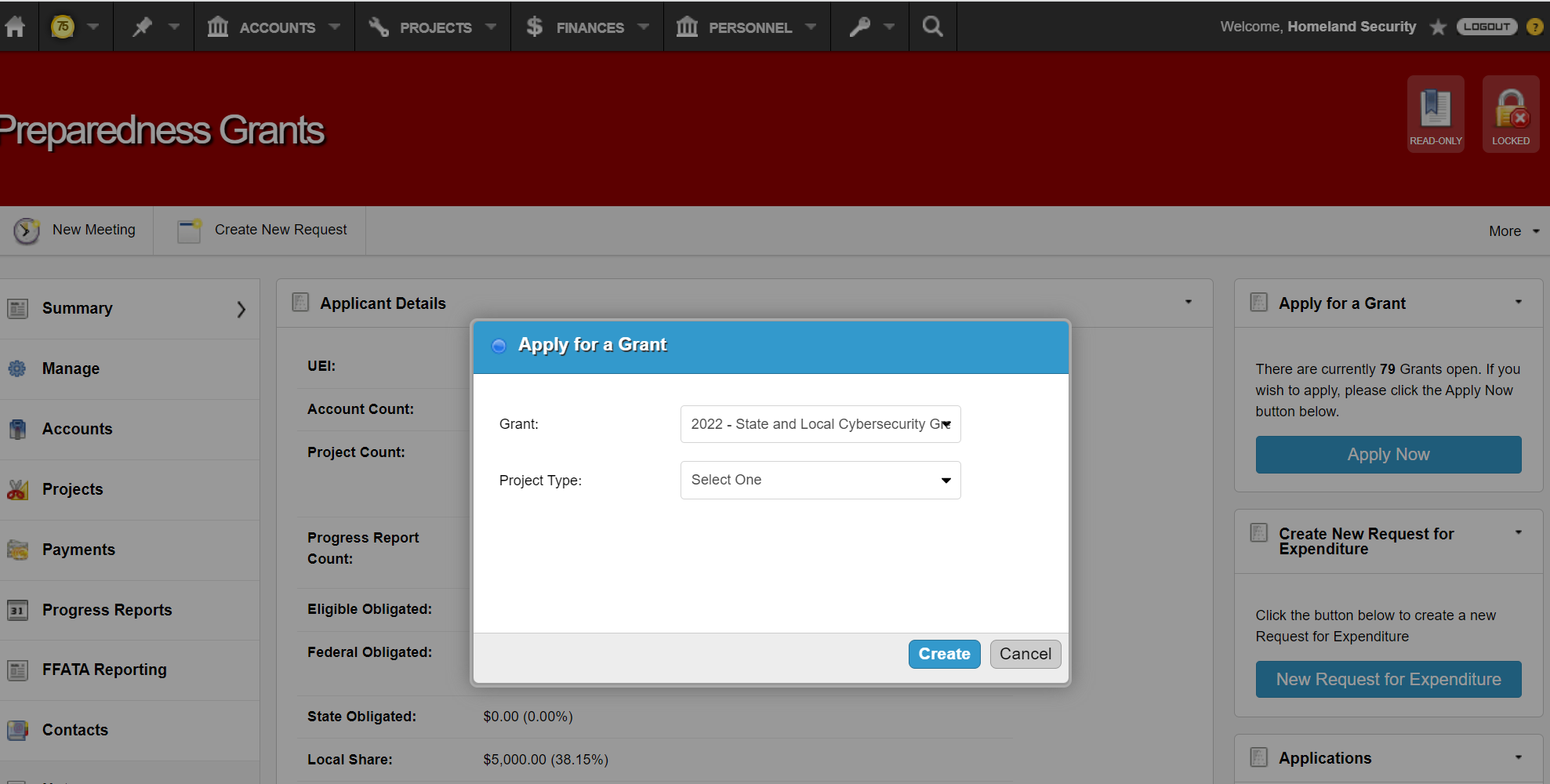 Complete each section of the application, including Introduction, Project Details, Risk Assessment, Costs, etc.
Select Submit/Advance.
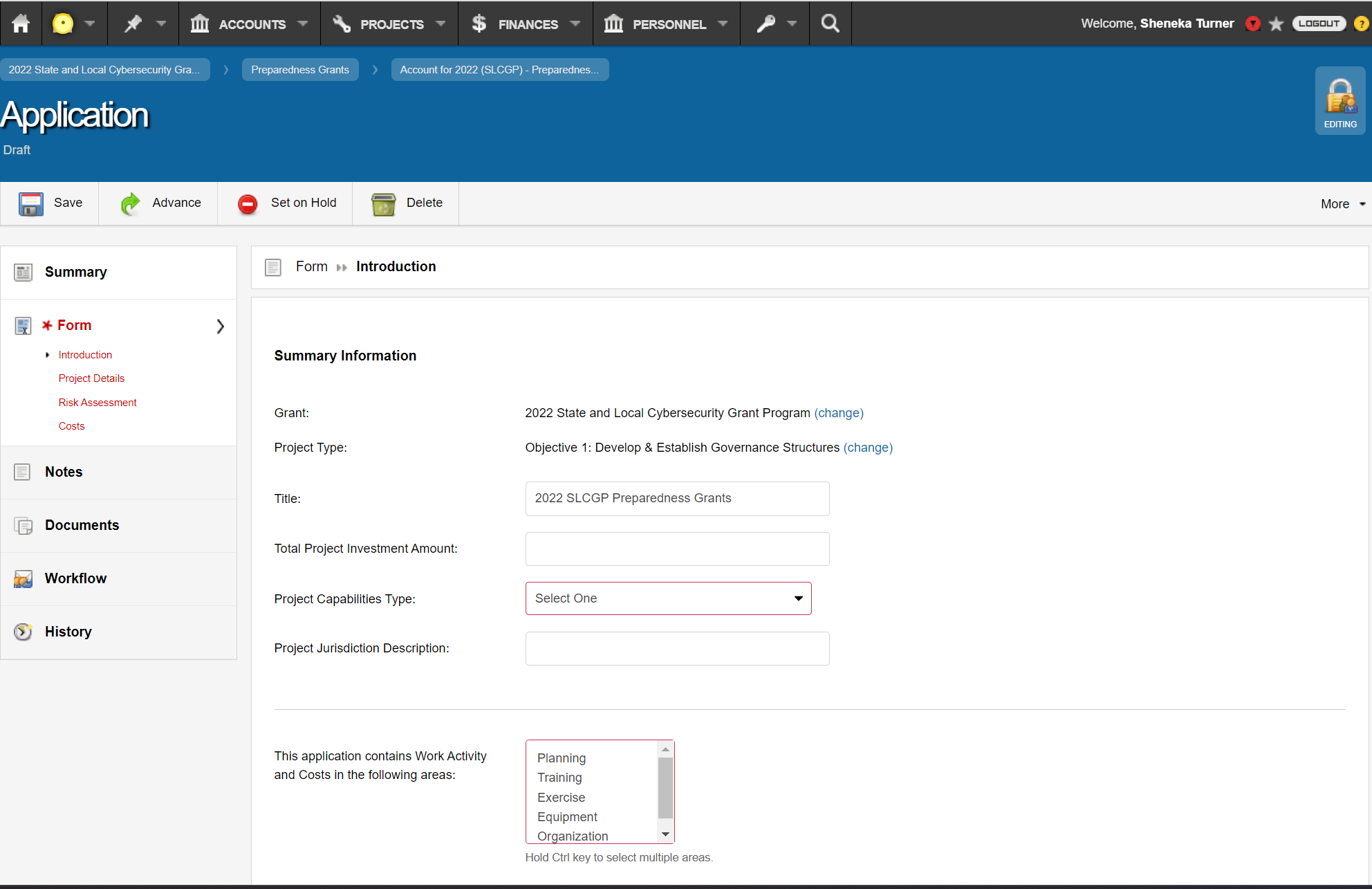 When you see “Successfully Submitted/Advanced” your Application has been submitted. 	
*This will notify your GEMA/HS team*
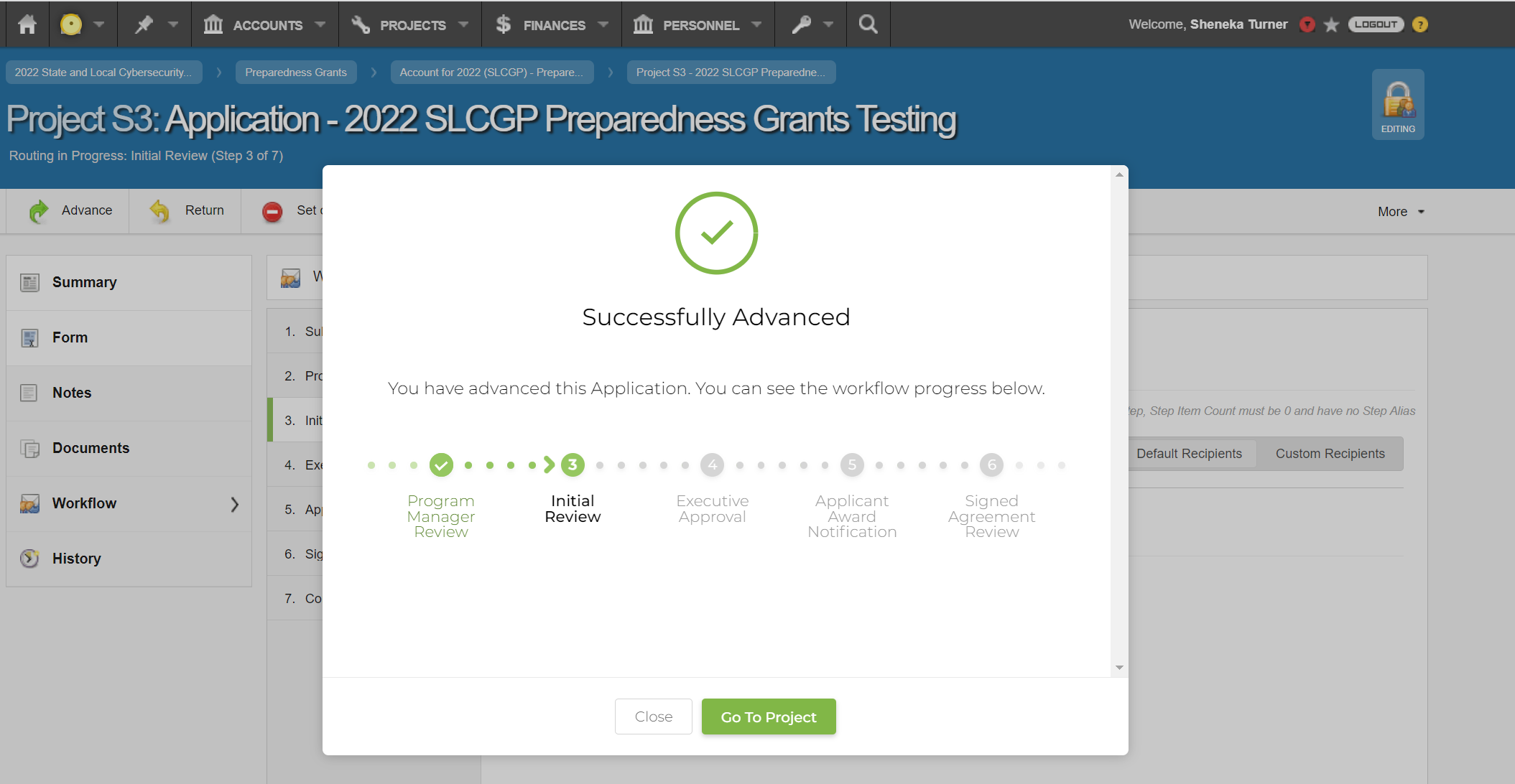